ČÁSTI KVETOUCÍCH ROSTLIN II.
Vypracovala: Mgr. Alžběta Pelcová
Rostlinu dělíme na 2 části, podle toho kde se každá část rostliny nachází.Vzpomeneš si jaké to jsou?
nadzemní 
podzemní
Vyjmenuj 5 částí kvetoucí rostliny?
kořeny 
stonek
listy
květ
plod
Doplň vše, co jsme si teď zopakovali do obrázku.
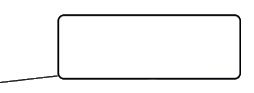 květ
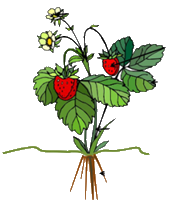 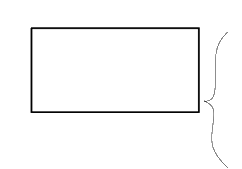 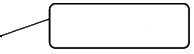 plod
pod zemí
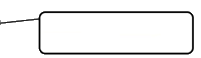 listy
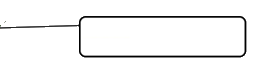 stonek
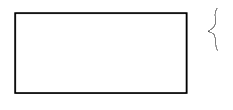 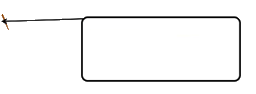 nad zemí
kořeny
Co víš o kořenech?
jediná podzemní část rostliny
 upevňuje rostlinu v půdě
 přímá z půdy živiny + vodu 
 některé kořeny jíme (mrkev)
Co si pamatuješ o stonku?
nadzemní část rostliny
vede živiny a vodu do zbylých částí rostliny
vyrůstají z něj listy, květy i plody
máme dvě skupiny: 
 dřeviny – dřevnatý stonek
 byliny – dužnatý stonek
Dřeviny dělíme ještě na 2 skupiny. Vzpomeneš si na jaké?
Zopakuj si, jaký je mezi nimi rozdíl .
stromy
keře
- mají kmen a korunu
- rozvětvují se hned nad zemí
Opakování zakončíme listem.Co o něm víš?
nadzemní část rostliny
vyrůstá ze stonku
obsahuje zelené barvivo
probíhá v něm fotosyntéza
Doplň do obrázku.
Pokud si nevzpomeneš na názvy, pomůže ti nápověda.
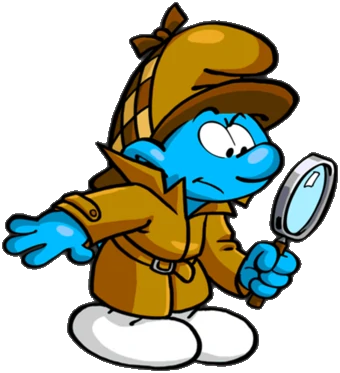 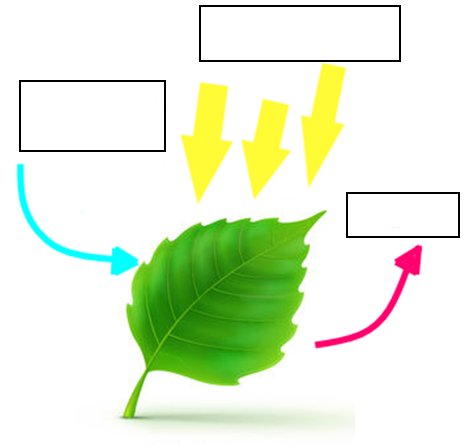 světlo ze Slunce
kyslík
oxid 
uhličitý
Květ
najdeme jej na stonku 
často má pestrou barvu
slouží k rozmnožování kvetoucích rostlin
květ je třeba opylovat, pak uvadne a na jeho místě začne růst plod
Květ - opylení
opylování květin nám zajišťují: včely,
	čmeláci, motýli a jiný hmyz
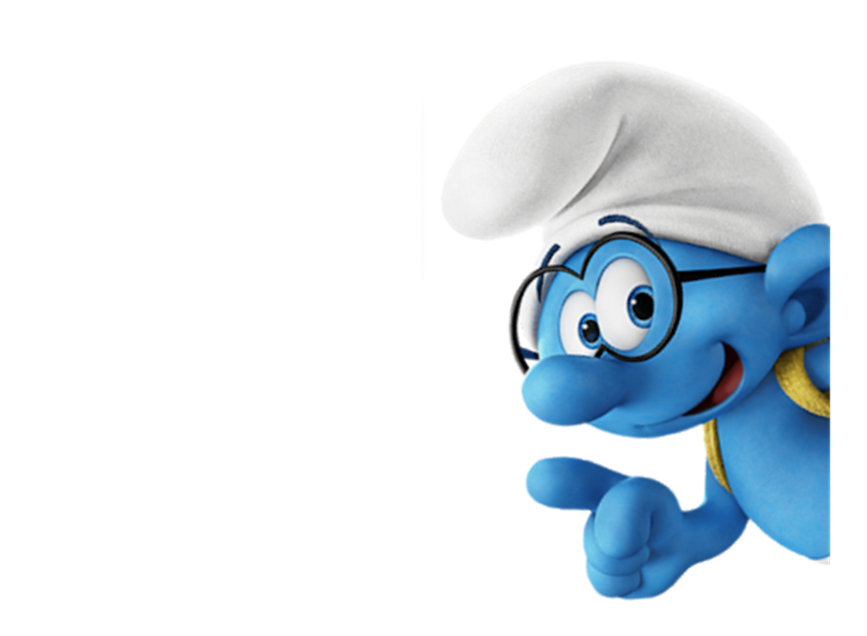 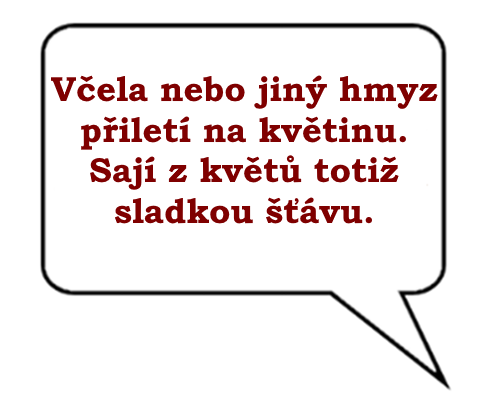 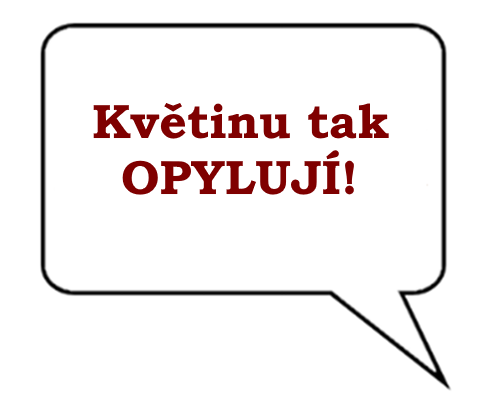 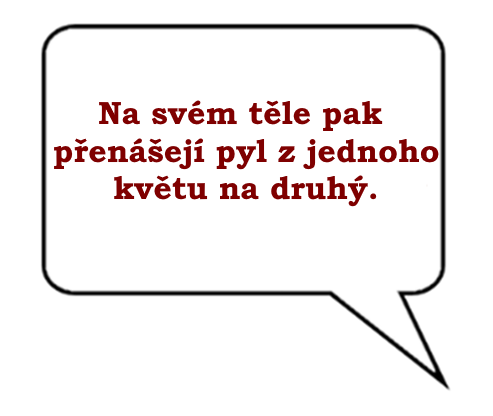 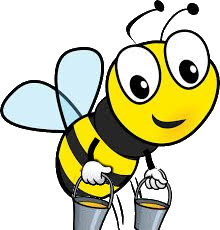 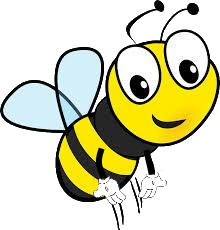 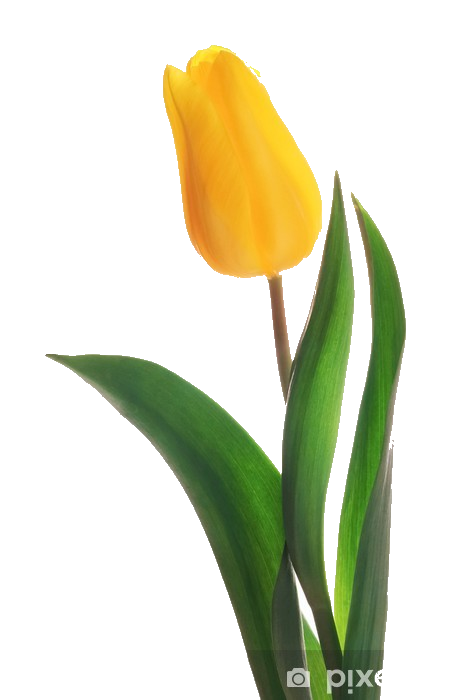 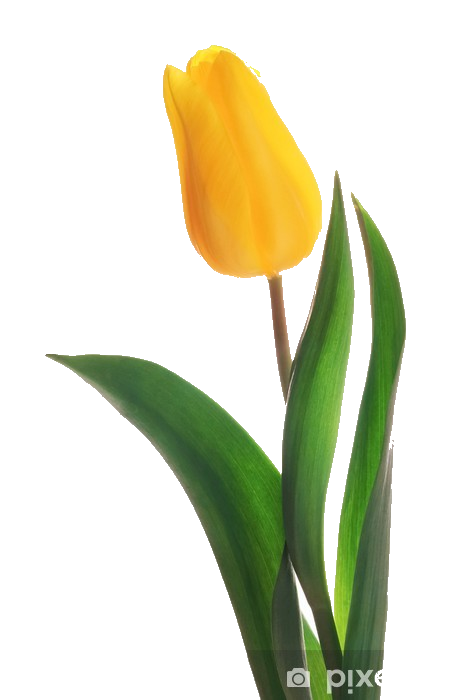 Tipni si, kdy kvete nejvíce rostlin.
na jaře a v létě
květy se mezi sebou liší: barvou, tvarem a vůní
Plod
začíná růst po uvadnutí květu, na jeho místě
plod obsahuje jedno nebo více semen
semeno = základ nové rostliny
semena rostlin mohou být po dozrání roznášeny: vodou, větrem, pomocí zvířat (na jejich těle)
Plod
za vhodných podmínek semínko vyklíčí a vytvoří tak základ nové rostliny
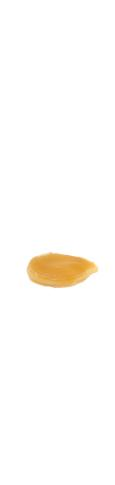 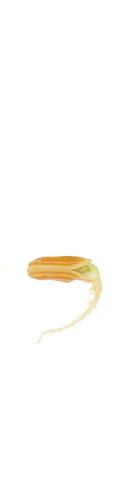 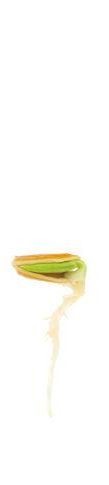 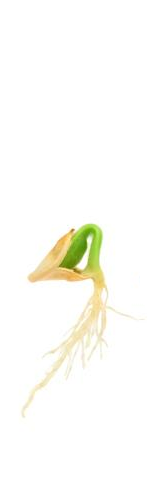 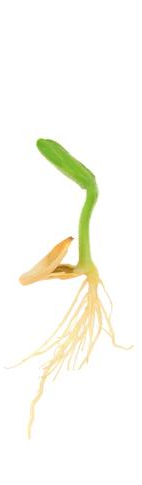 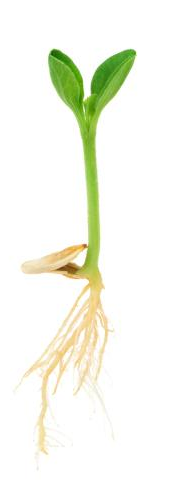 Plod
plody můžeme rozdělit na:
 dužnaté – semena jsou chráněná silnou 		       dužinou (okurka, jablko)
 suché – nemají dužnatý obal (kukuřice, 		    lískový ořech)
Vyzkoušej si .Rozhodni, zda jsou plody dužnaté nebo suché.
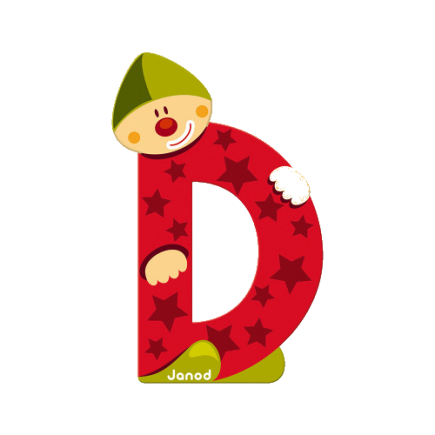 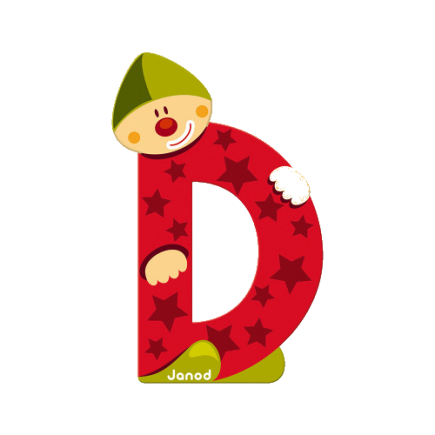 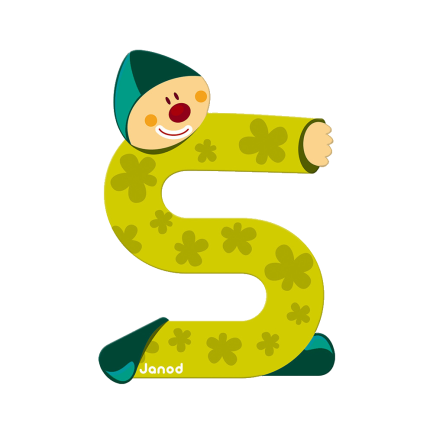 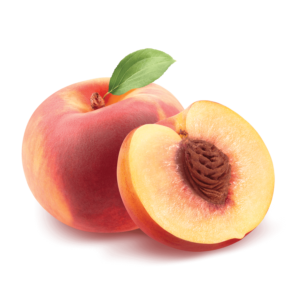 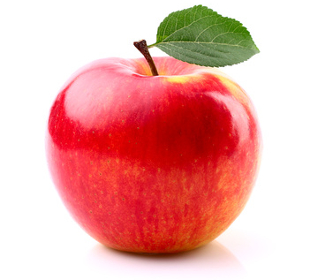 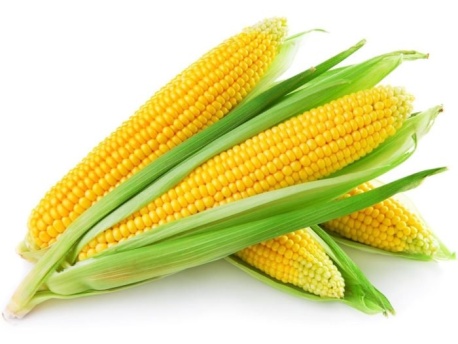 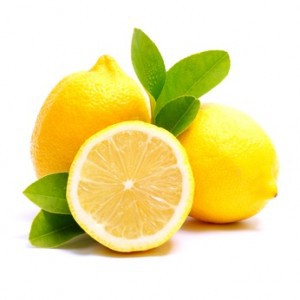 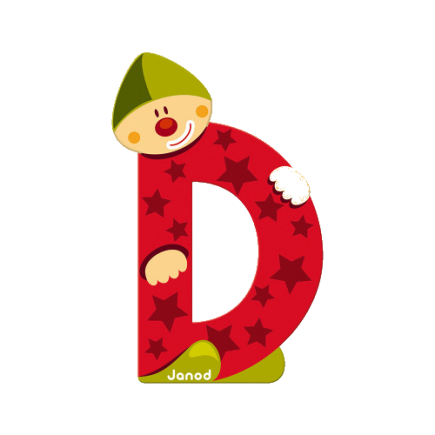 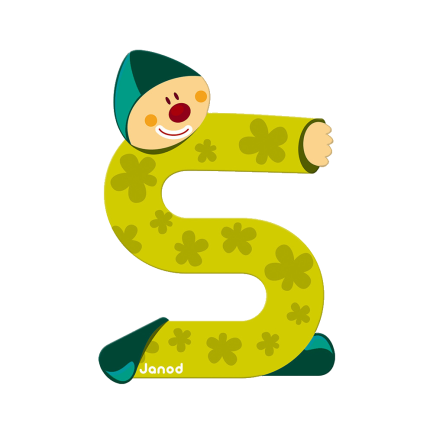 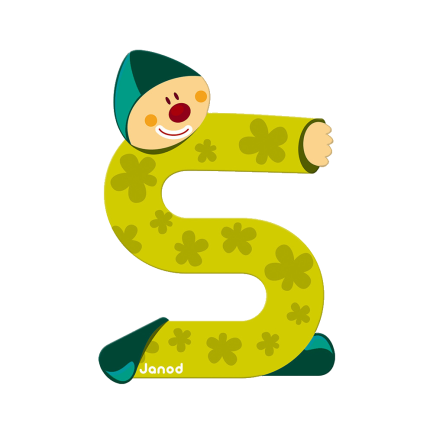 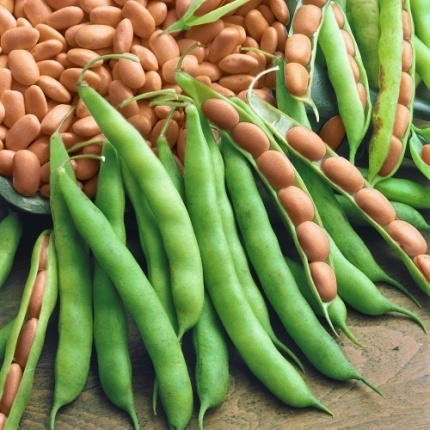 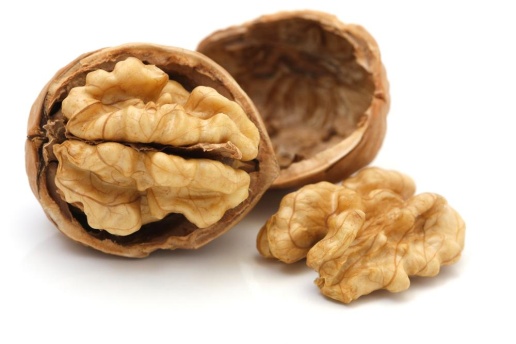 Vyzkoušej si .Rozhodni, zda jsou plody dužnaté nebo suché.
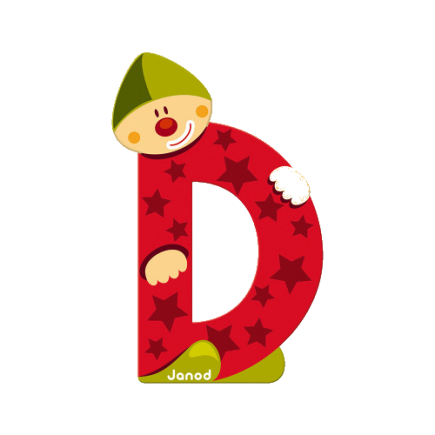 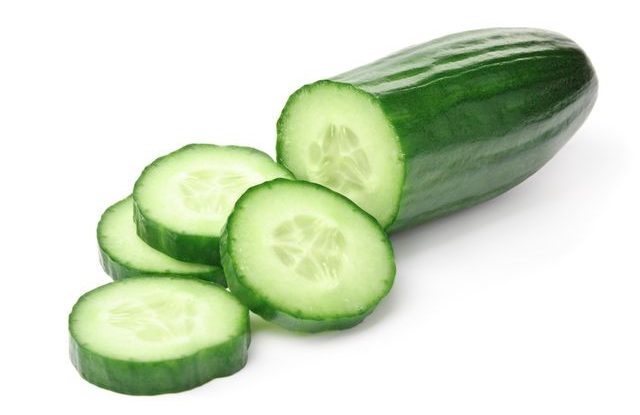 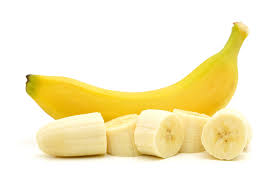 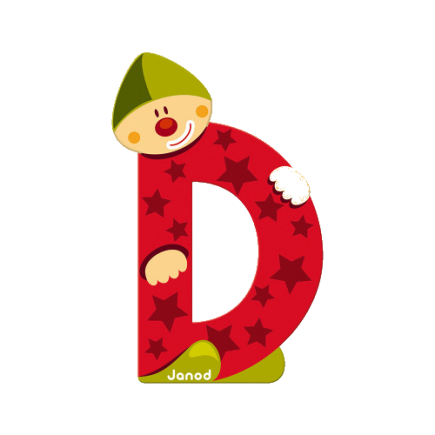 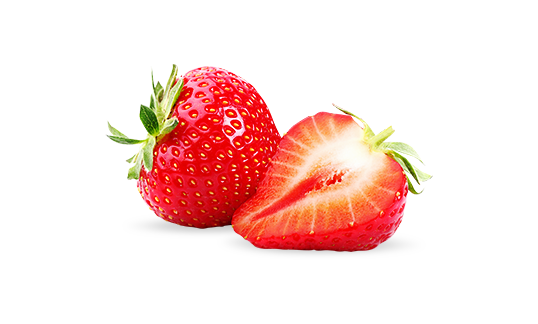 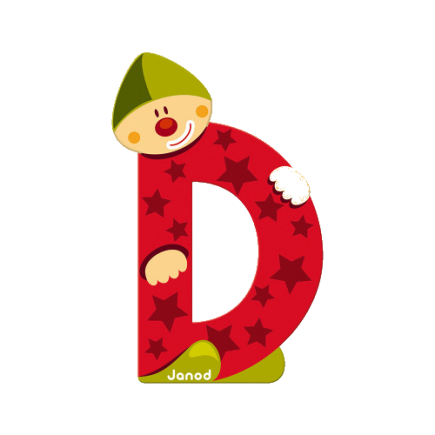 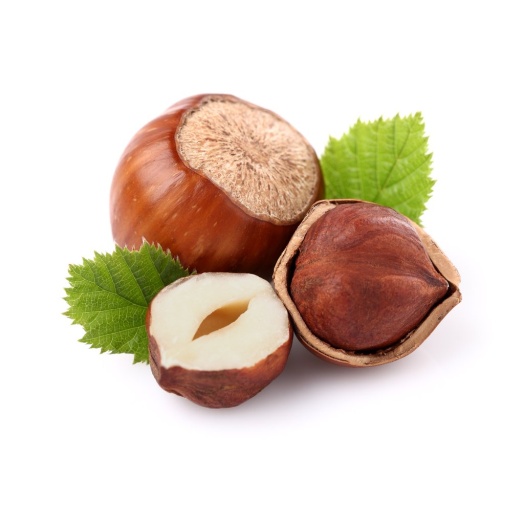 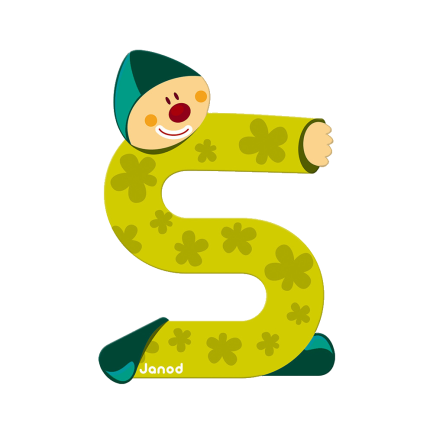 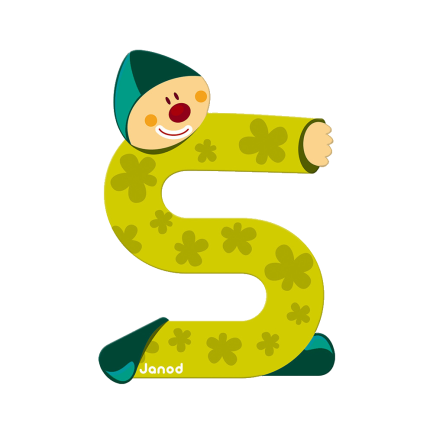 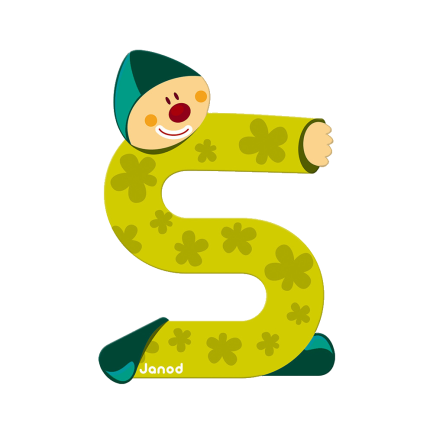 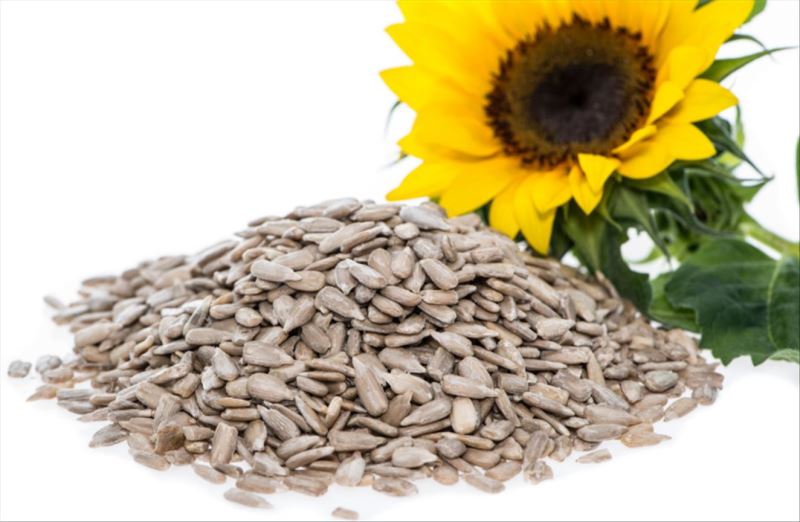 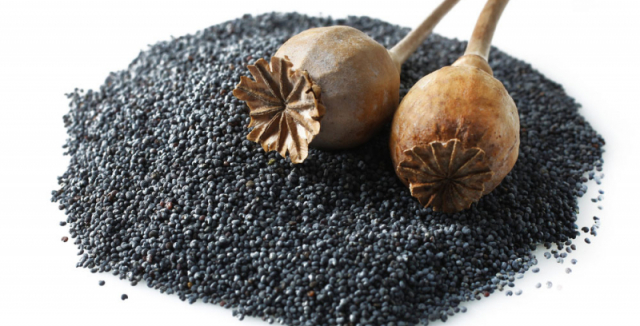 Nezapomeň si do školního sešitu zapsat zápis.Datum -> podtrhnout -> nadpis (podtrhnout).
Určitě si vždy každé učivo přečti i v učebnici .
Nápad 
Kdybychom chodili do školy, zasadili 
bychom si spolu ve škole nějaké rostliny
a sledovali, jak rostou. 
To si můžeš zkusit i doma .
Co budeš potřebovat?
květináč s miskou
kamínky (keramzit)
zeminu
semínka (vyber si takové, které ti brzy vyrostou, a ty tak můžeš sledovat jak klíčí ) – řeřicha, hrášek, fazole,…
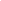 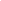 Postup
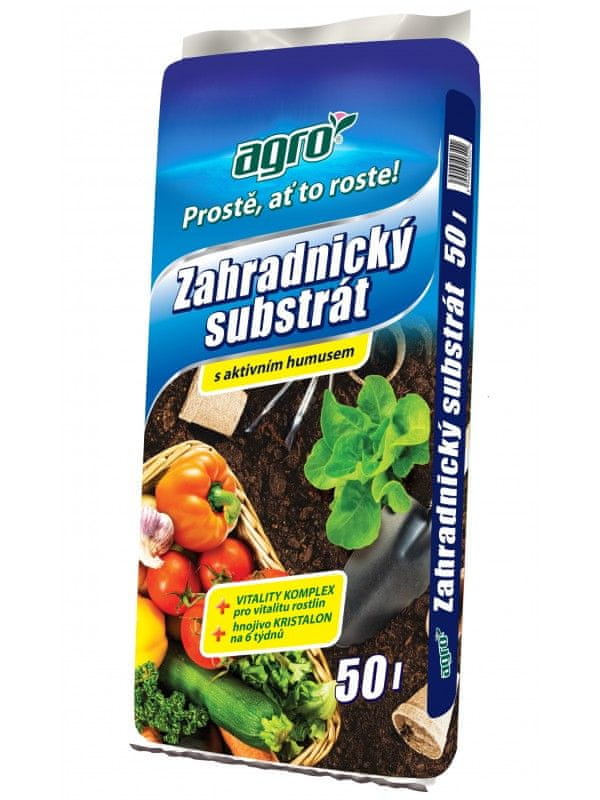 To jak hluboko jednotlivá semínka musíte zasadit, najdete na obalu, ve kterém semínka koupíte. Stejně tak tam najdete vegetační dobu (za jak dlouho vám to vyroste).
Úkol je tohle dobrovolný . 
Kdo se do něj pustí, může mi poslat fotky, nebo videa jak sadí, případně komu něco vyroste, může mi to také vyfotit a zaslat .
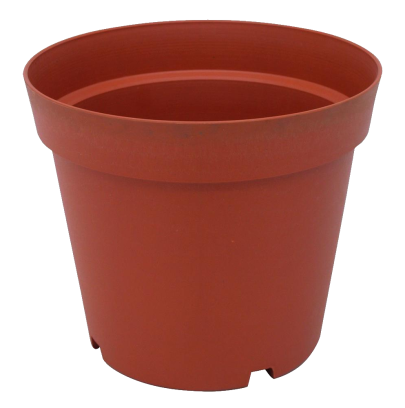 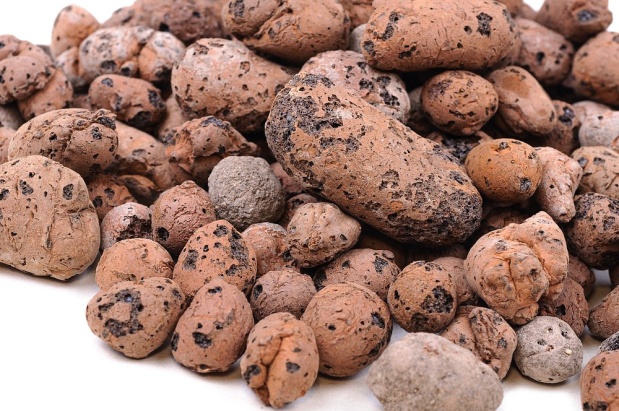 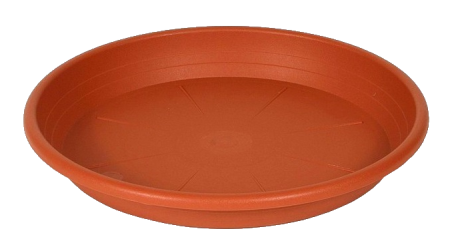 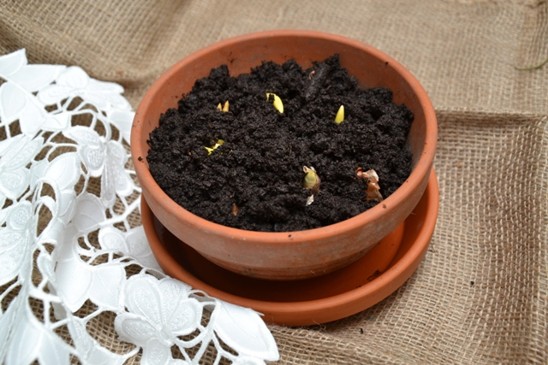 Měj se krásně .Nezapomeň 1.5. svátek práce neboli první máj, lásky čas – holky pusu pod třešní, aby neuschly!
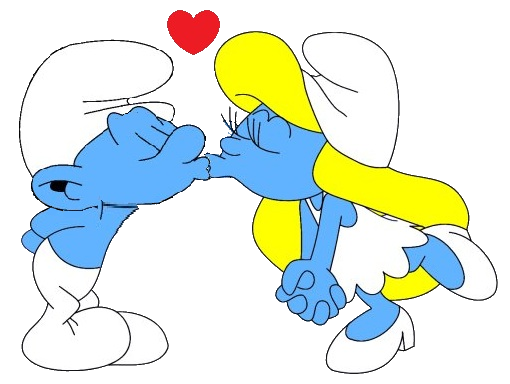